Operations/Construction/Projects/Planning Update
Duluth International Airport:

Air Traffic Control Tower
H&U Introduction
Groundbreaking – Spring 2026
Taxiway A – Phase 3 Construction 
Building 100 Demo
Airshow 2024 – Recap

Sky Harbor Airport:

New General Aviation Terminal Construction Update
New Snow Removal Equipment Building Construction Update
Cessna 180/185 Fly-in Recap
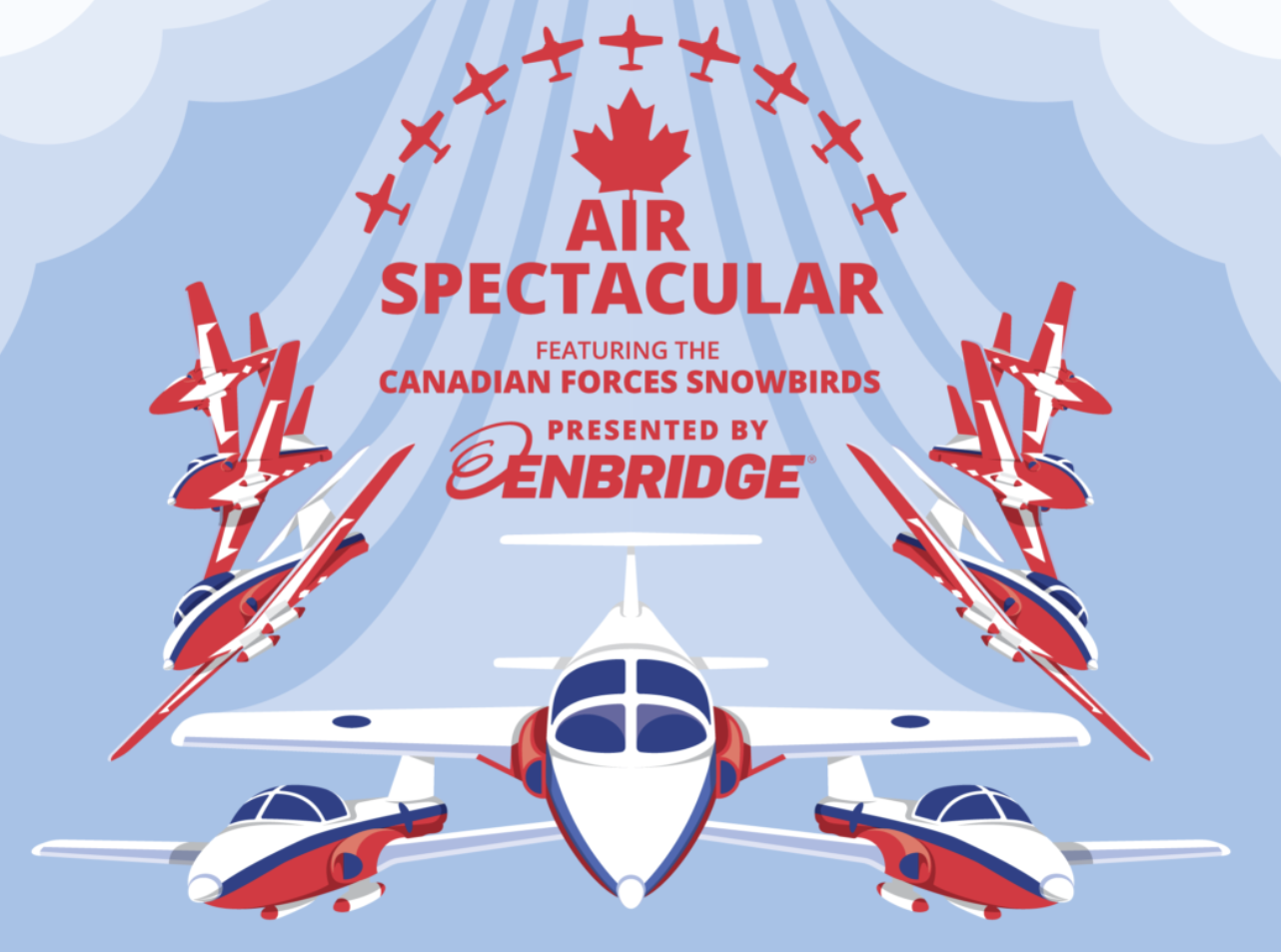 July 31st over Lake Superior!
Taxiway A Phase 3 Reconstruction
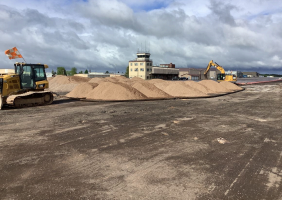 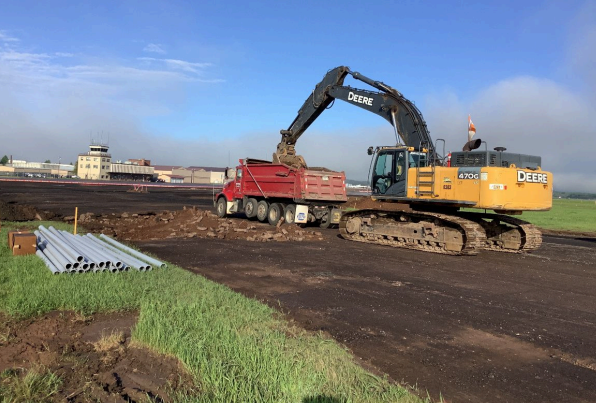 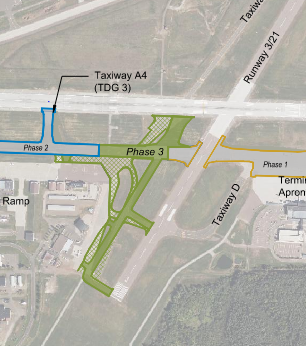 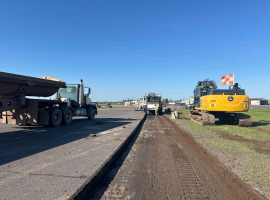 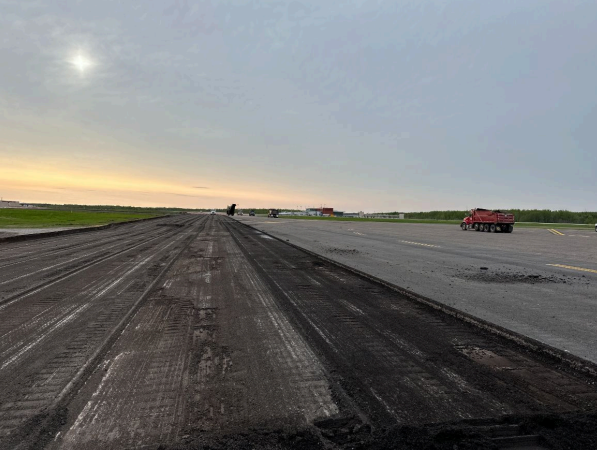 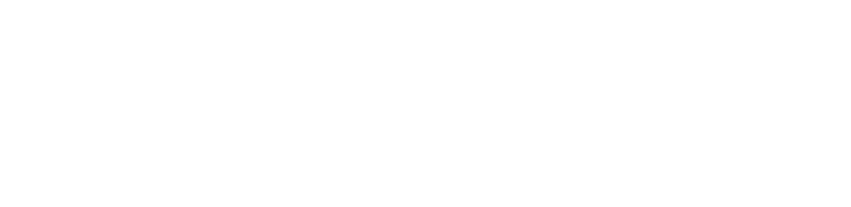 Operations/Construction/Projects/Planning Update
Duluth International Airport:

Air Traffic Control Tower
H&U Introduction
Groundbreaking – Spring 2026
Taxiway A – Phase 3 Construction 
Building 100 Demo
Airshow 2024 – Recap

Sky Harbor Airport:

New General Aviation Terminal Construction Update
New Snow Removal Equipment Building Construction Update
Cessna 180/185 Fly-in Recap
Sky Harbor – Terminal and SRE Building
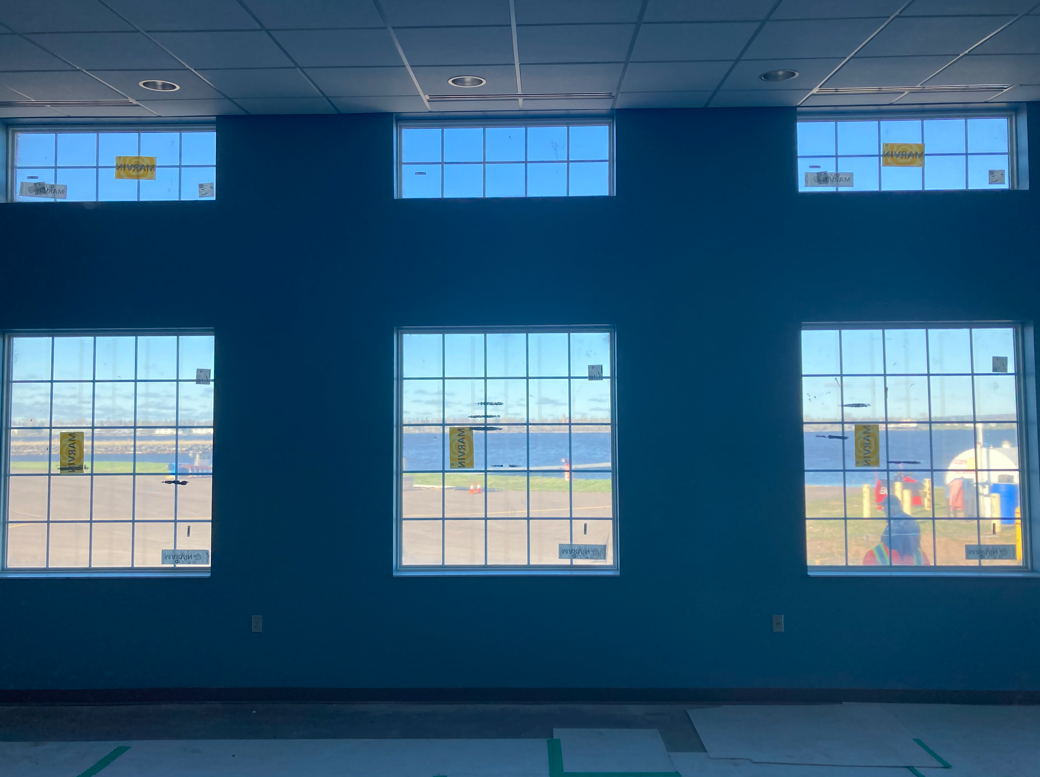 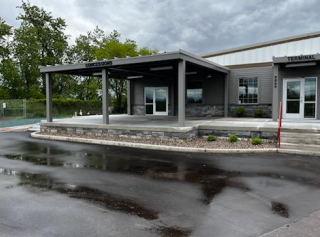 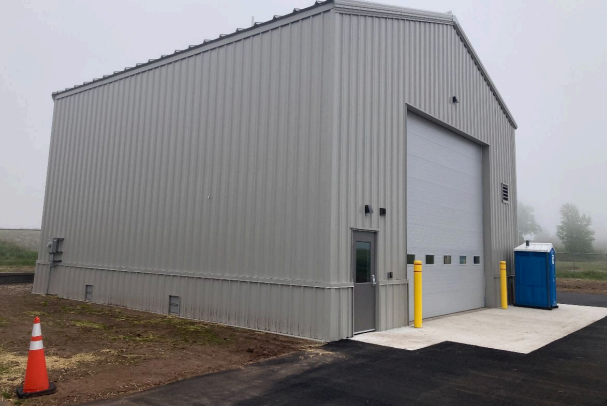 Ribbon Cutting – July 10th – 1pm!
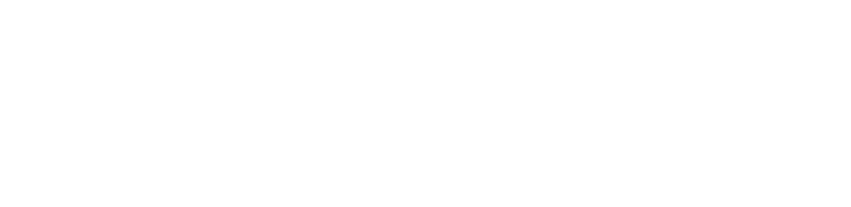 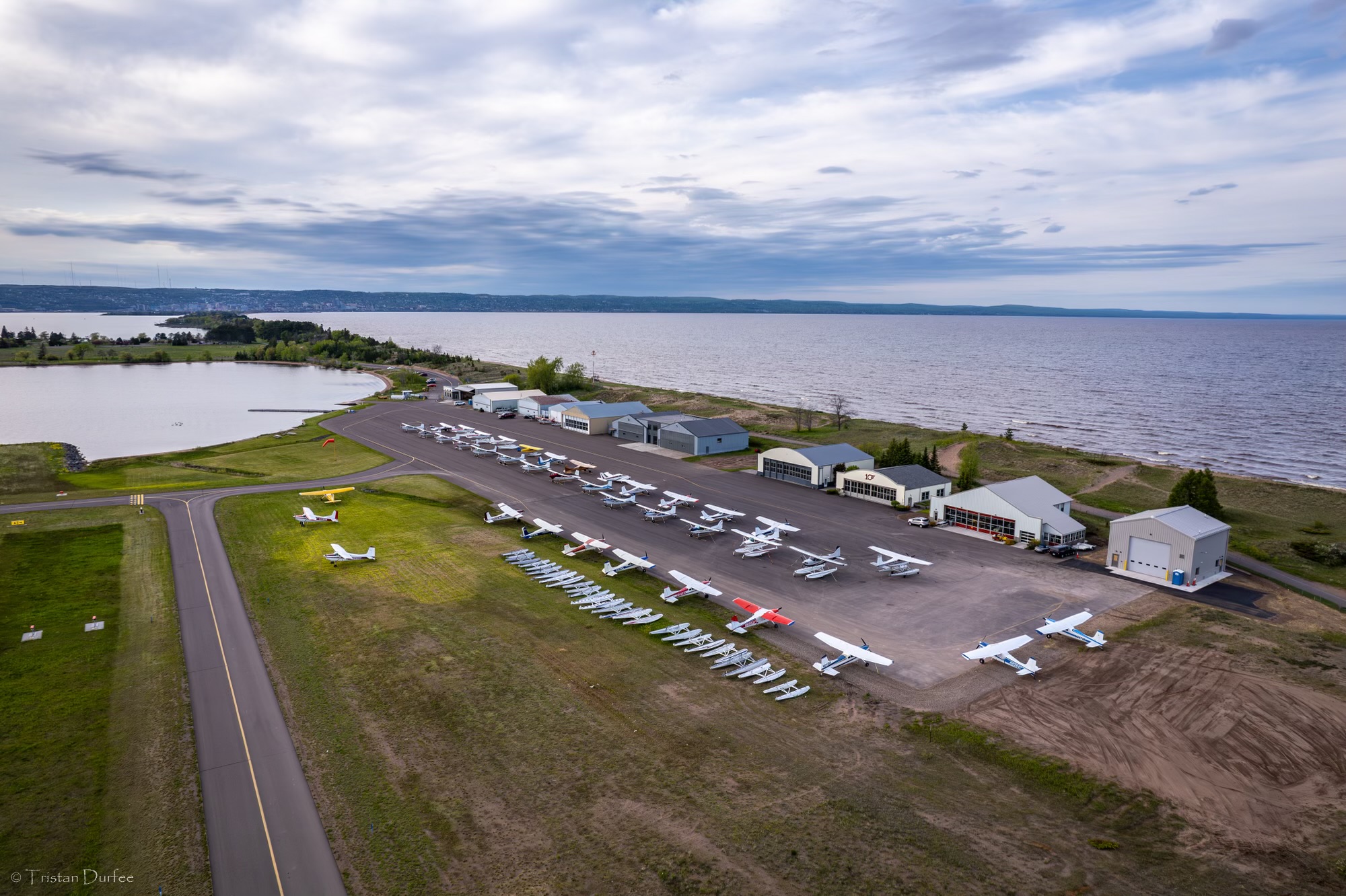 Cessna 180/185 Fly-In
Air Traffic Control Tower Replacement
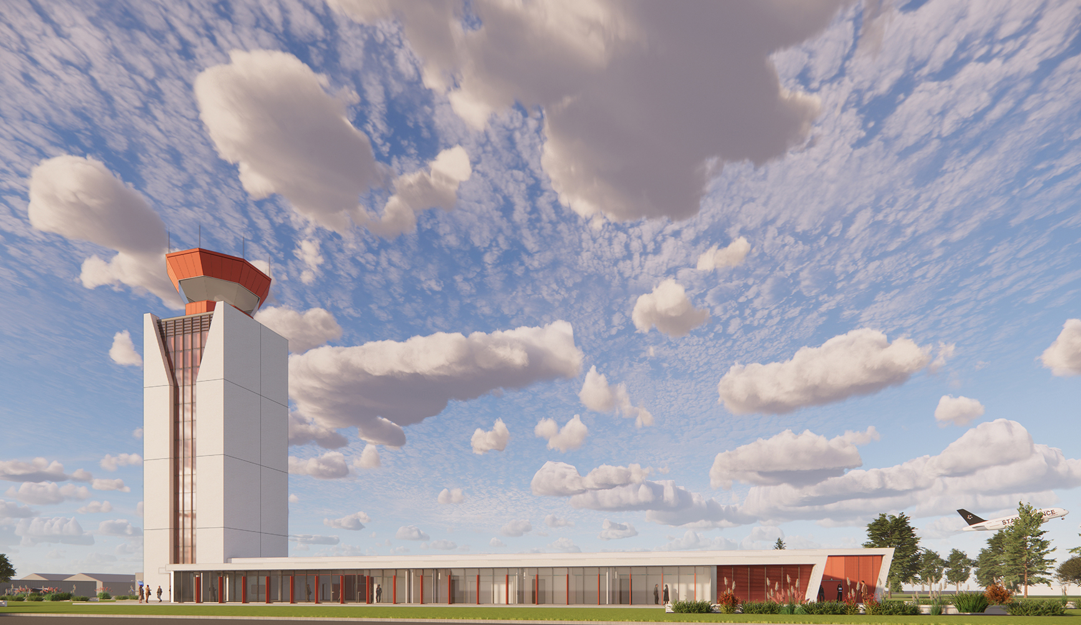 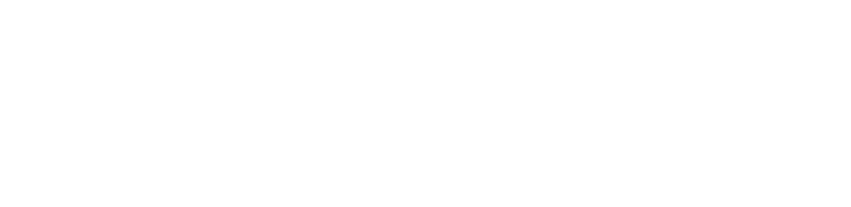 A. Resolution to Approve Amendment #1 between the Duluth Airport Authority and EXP, Inc, for the Design of a New Air Traffic Control Tower
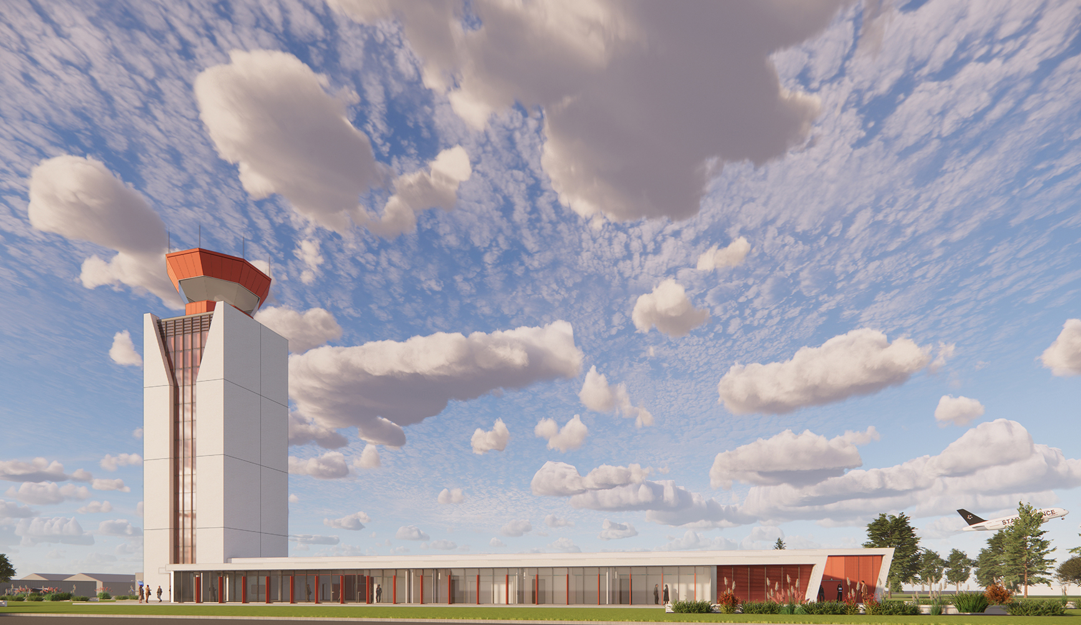 Amendment #1 for $86,317.26 includes:
Additional Geotech borings
Tower elevator reconfiguration
50% submittal documentation
Additional city coordination
Funding will be provided by the ATP grant opportunity at 95%
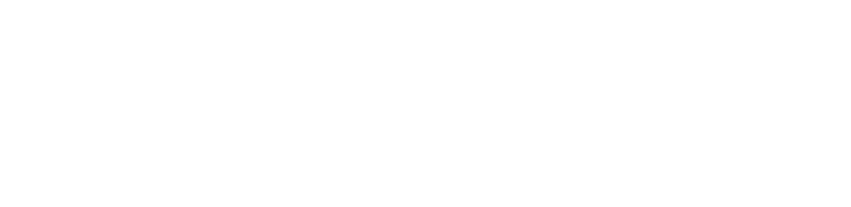